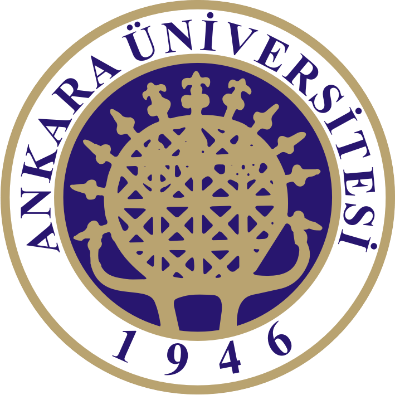 KİM 455 KLİNİK BİYOKİMYA
ANALİZ İÇİN ÖRNEK ALINMASI ve SAKLANMASI
Prof. Dr. Emel EMREGÜL
Ankara Üniversitesi
Kimya Bölümü
Laboratuvar sonuçlarının güvenilirliği sadece analizlerin çalışılması esnasında (analitik faz) her şeyin doğru yapılmasıyla sağlanamaz. 
Yanlış raporlanan sonuçların %60 sebebi analiz öncesi (preanalitik faz) safhalarda yapılan hatalardan kaynaklanmaktadır.
Sonuçların doğru ve güvenilir olabilmesi için örnek alımı öncesi hastanın uygun şekilde hazırlanması, örneğin uygun şartlarda alınması ve saklanması oldukça önemlidir.
Tahlilde sorun yaratacak analiz öncesi durumlar
Numunenin etiketlenmemesi, yanlış etiketlenmesi,
Kan alma tarihi ve saati gibi bilgilerin alınmamış olması,
Numune türünün yanlış belirtilmesi ya da belirtilmemesi
Yetersiz numune
Yanlış numune alma (Tüp seçiminin yanlış olması vb.)
Yanlış saklama koşulları
Hemoliz
Lipemi
Numune Red Kriterleri
Hemoliz
Lipemi
Pıhtılı kan
Yetersiz miktarda numune
Etiketlenmemiş numune
Yanlış etiketlenmiş numune
Örneğin yanlış kaba alınması
Kırık, çatlak kap veya tüpte gelmiş numune
Steril olmayan kapta gönderilen numune
Analiz hataları
Personelin dürüst olmaması 
Personelin gereken yeterliliğe sahip olmaması 
Hatalı ölçüm yapan volümetrik kaplar kullanılması 
Uygun olmayan laboratuvar ortamı 
Cihazların doğru olarak kullanılamaması 
Standart grafiklerininin uzun süre kullanılması 
Yanlış metod seçimi
Standartların yanlış hazırlanması
Numunelerin saklanması
Analiz hemen yapılmayacaksa serum +4, -20, -40 veya –70oC’ta ağzı kapalı olarak saklanmalıdır.
Serum veya plazma elde edildikten sonra en geç 4 saat içinde çalışılmayacaksa +4oC’de ağzı kapalı olarak 1 gün saklanabilir. Ancak bilirubin ve askorbik asit gibi ışığa ve havaya duyarlı maddeler hemen çalışılmalıdır.
Numunenin bulunduğu ortamın sıcaklığının ayarlanması gereklidir.
Numunelerin saklanması
24 saatten fazla bekletilen serum ve idrarda +4oC’de saklansa bile bakteri üremesi olabilir. Bu yüzden serumun dondurulması daha doğrudur ve bu sayede serumdaki birçok analit bozulmadan aylarca saklanabilir.
Dondurulmuş serum çalışılacağı zaman eritilip oda sıcaklığına getirilmelidir.
Kanı dondurmak hemolize neden olur. Serum veya plazması ayrılmadan kanı dondurmamalıdır.